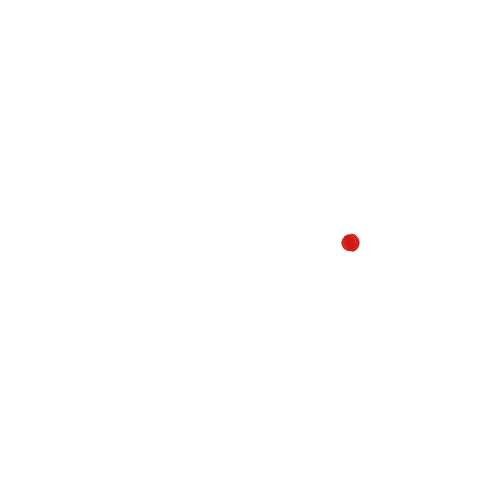 THE LATIN TOUCH OF SUSHI IN LONDON
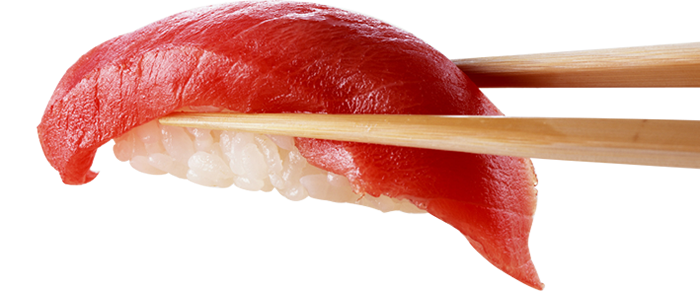 VEGETARIAN SUSHI BAR 2022
1
MENU
Please find below a sample menu which is based on 12 to 15 pieces of sushi and sashimi , the sushi will be presented in different types like hosomaki, uramaki, dragon rolls.

SASHIMI
Chilli pineaaple, Teriyaki watermelon, Ponzu Tofu
NIGIRIS 
Mushroom, crushed avocado and jalapeño salsa.
Bok choi, chilli mayo and coriander.

FISH ROLLS 
Mushrooms, spicy mayo, mango and coriander hosomaki.
Ponzu tofu, avocado and chives uramaki
Vegan ceviche roll.
Kimchi and bokchoi, cucumber and spring onions uramaki with sriracha sauce

 VEGETERIAN ROLLS
Crispy sweet potato and sichimi dragon roll.
Mixed vegetables and asparagus futomaki with
wasabi cream.
Avocado and cucumber maki
Soya –wasabi-pickle ginger-spicy mayo
Please advice any allergies
__________________________________________________________________
Unit 40 Lammas road E10 7QB - info@lafusionuk.com- 07927223336
2